LDC in
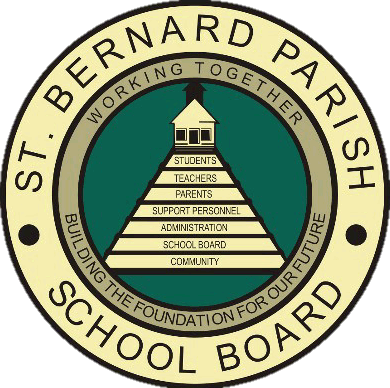 St. Bernard
A Teacher’s Perspective
Justin Burkhardt, Nicole Bower
[Speaker Notes: 5 min]
LDC in St. Bernard
http://www.stbernard.k12.la.us/LDC_Showcase.asp
In the 2013-2014 Academic School year, we continued to train all Secondary ELA, Science, and Social Studies teachers in the LDC framework with our in-house trainers.
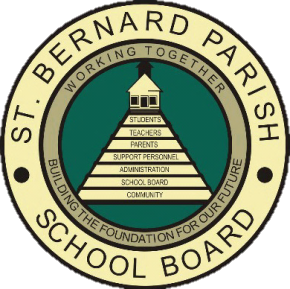 www.stbernard.k12.la.usa
[Speaker Notes: Film – 10-15 mins]
The LDC Framework
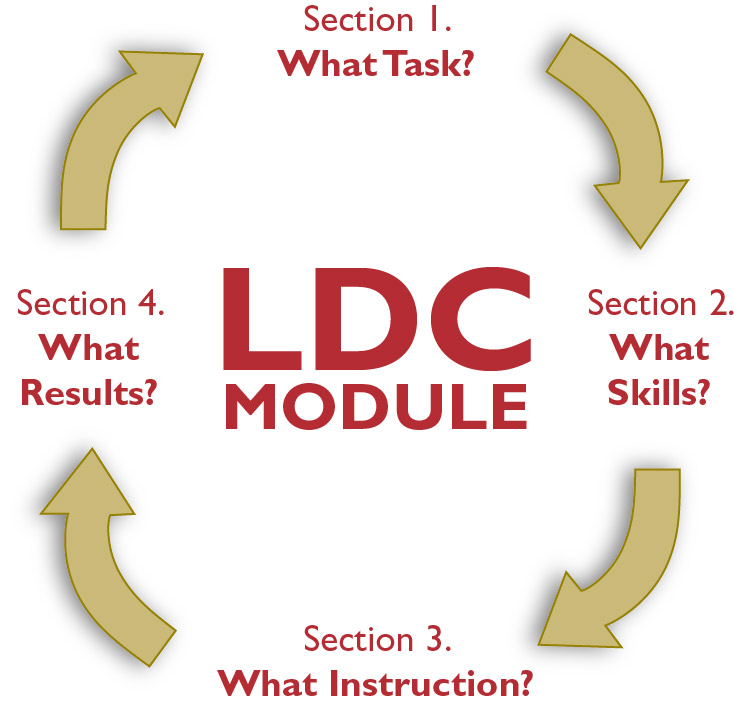 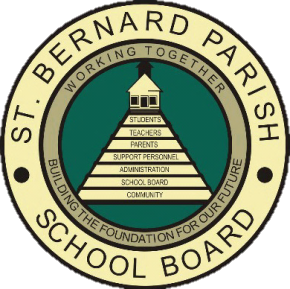 www.stbernard.k12.la.usa
[Speaker Notes: Framework underlies everything we do in curriculum
Fluidity of curriculum/instruction
5 min]
LDC in English
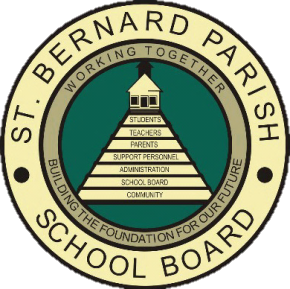 www.stbernard.k12.la.usa
[Speaker Notes: Talk about how we develops tasks – essential questions, CCSS standards, template tasks.
 Focus on two mini tasks: AEC strategy, Close reading (Student Interviews embedded within) 
Reflection on handouts that fit with each mini- task (20-25 min) 
Circular nature of the process 
Tie-in to PARCC]
LDC in Social Studies
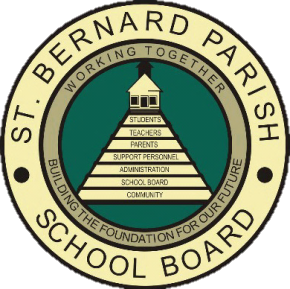 www.stbernard.k12.la.usa
[Speaker Notes: How you set up a task – Literacy CCSS, 8th specific content standards GLES, template tasks
Mini tasks: bag & tag, Socratic seminars (student interviews embedded within, handouts embedded within)
Tie-in to writing tasks for the LEAP test (20-25)]
Take-Aways
What We Learned:
Goal setting and organization
Student engagement in task
 Importance of scaffolding a task and modeling
Helpful Resources
CoreTools http://ldc.org/coretools
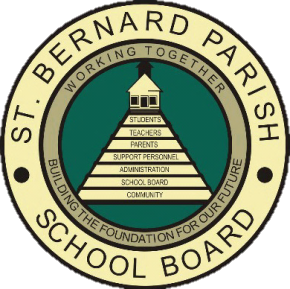 www.stbernard.k12.la.usa
[Speaker Notes: 10 min]
Guidebooks
LDC Framework as a tool for curriculum and instruction
Connections to the state-released guidebooks
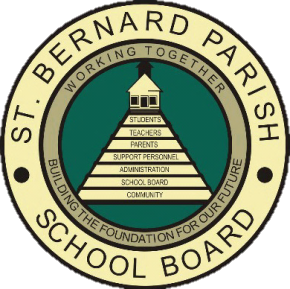 www.stbernard.k12.la.usa
[Speaker Notes: 10 min]
Questions
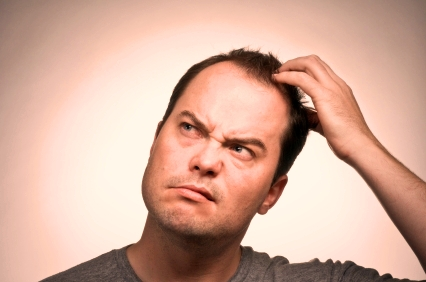 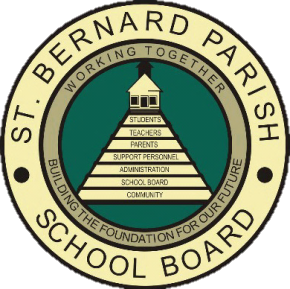 www.stbernard.k12.la.usa